November 2014
Project: IEEE P802.15 Working Group for Wireless Personal Area Networks (WPANs)

Submission Title: [SRM related functions in 802.15.4-2011]	
Date Submitted: [31 October, 2014]	
Source: [Shoichi Kitazawa, Masayuki Ariyoshi] Company [ATR]
Address [Hikaridai, Seika, Kyoto JAPAN]
Voice:[+81-774-95-1565], FAX: [], E-Mail:[kitazawa@atr.jp]	
Re: []
	
Abstract:	[Current version of 802.15.4-2011 is reviewed for further TG4s discussions.]
Purpose:	[For discussion.]
Notice:	This document has been prepared to assist the IEEE P802.15.  It is offered as a basis for discussion and is not binding on the contributing individual(s) or organization(s). The material in this document is subject to change in form and content after further study. The contributor(s) reserve(s) the right to add, amend or withdraw material contained herein.
Release:	The contributor acknowledges and accepts that this contribution becomes the property of IEEE and may be made publicly available by P802.15.
Slide 1
Shoichi Kitazawa,ATR
November 2014
SRM related functions in 802.15.4-2011
Shoichi Kitazawa
Masayuki Ariyoshi
Slide 2
Shoichi Kitazawa,ATR
November 2014
Abstract
TG4s will define MAC related functions to enable spectrum resource management (SRM).
This contribution reviews the current version of 802.15.4-2011 for TG4s discussions.
Slide 3
Shoichi Kitazawa,ATR
November 2014
8.2.5 Receiver ED
The receiver ED measurement is intended for use by a network layer as part of a channel selection algorithm. It is an estimate of the received signal power within the bandwidth of the channel. No attempt is made to identify or decode signals on the channel. The ED measurement time, to average over, shall be equal to 8 symbol periods.

The ED result shall be reported to the next higher layer using MLME-SCAN.confirm. The minimum ED value (zero) shall indicate received power less than 10 dB above the maximum allowed receiver sensitivity for the PHY. The range of received power spanned by the ED values shall be at least 40 dB. Within this range, the mapping from the received power in decibels to ED value shall be linear with an accuracy of ± 6 dB.
Slide 4
Shoichi Kitazawa,ATR
November 2014
8.2.6 Link quality indicator (LQI)
The LQI measurement is a characterization of the strength and/or quality of a received packet. The measurement may be implemented using receiver ED, a signal-to-noise ratio estimation, or a combination of these methods. The use of the LQI result by the network or application layers is not specified in this standard.

The LQI measurement shall be performed for each received packet. The minimum and maximum LQI values (0x00 and 0xff) should be associated with the lowest and highest quality compliant signals detectable by the receiver, and LQI values in between should be uniformly distributed between these two limits. At least eight unique values of LQI shall be used.
Slide 5
Shoichi Kitazawa,ATR
November 2014
8.2.7 Clear channel assessment (CCA)
The PHY shall provide the capability to perform CCA according to at least one of the following methods:
— CCA Mode 1: Energy above threshold. CCA shall report a busy medium upon detecting any energy above the ED threshold.
— CCA Mode 2: Carrier sense only. CCA shall report a busy medium only upon the detection of a signal compliant with this standard with the same modulation and spreading characteristics of the PHY that is currently in use by the device. This signal may be above or below the ED threshold.
— CCA Mode 3: Carrier sense with energy above threshold. CCA shall report a busy medium using a logical combination of:
— Detection of a signal with the modulation and spreading characteristics of this standard, and
— Energy above the ED threshold, where the logical operator may be AND or OR.
— CCA Mode 4: ALOHA. CCA shall always report an idle medium.
— CCA Mode 5: HRP UWB preamble sense based on the SHR of a frame. CCA shall report a busy medium upon detection of a preamble symbol as specified in 15.2.5. An idle channel shall be reported if no preamble symbol is detected up to a period not shorter than the maximum packet duration plus the maximum period for acknowledgment.
Slide 6
Shoichi Kitazawa,ATR
November 2014
Related PHY PIB
Slide 7
Shoichi Kitazawa,ATR
November 2014
8.1.7 Receiver sensitivity definitions
The conditions for measuring receiver sensitivity are defined in Table 69.
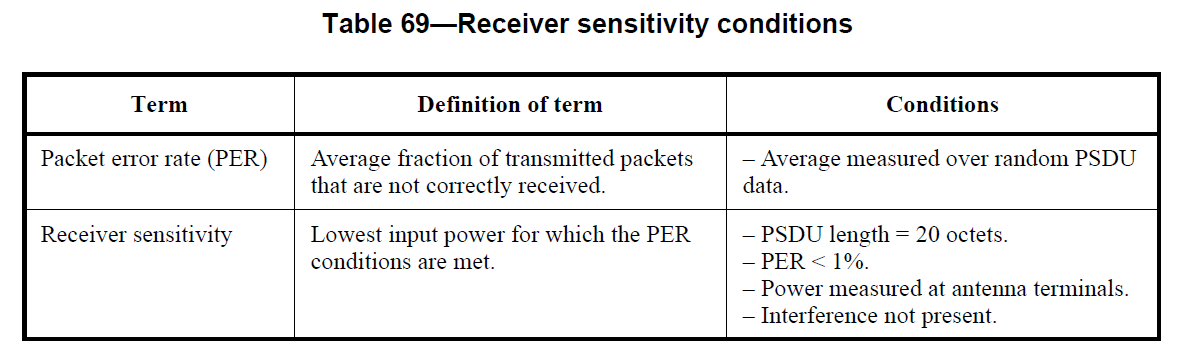 Slide 8
Shoichi Kitazawa,ATR
November 2014
Receiver sensitivity
Under the conditions specified in 8.1.7, a compliant device shall be capable of achieving a receiver sensitivity of –85 dBm or better.
Slide 9
Shoichi Kitazawa,ATR
November 2014
4.5.4.1 CSMA-CA mechanism
beacon-enabled PAN
Beacon-enabled PANs use a slotted CSMA-CA channel access mechanism, where the backoff periods
Nonbeacon-enabled PANs
Nonbeacon-enabled PANs use an unslotted CSMA-CA channel access mechanism, as described in 5.1.1.4
Slide 10
Shoichi Kitazawa,ATR
November 2014
4.5.4.2 ALOHA mechanism
a device transmits without sensing the medium or waiting for a specific time slot.
The ALOHA mechanism is appropriate for lightly loaded networks
Slide 11
Shoichi Kitazawa,ATR
MAC Frame
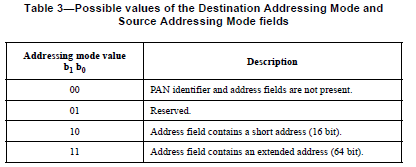 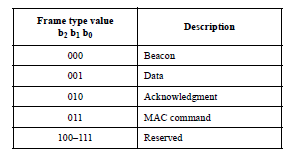 November 2014
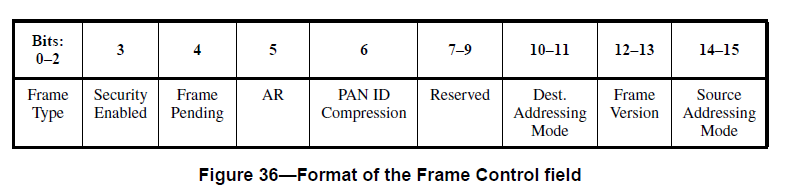 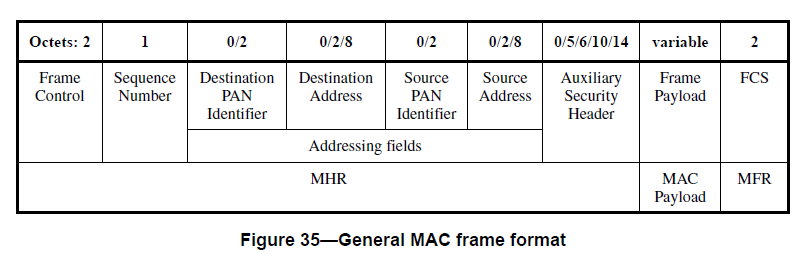 Slide 12
Shoichi Kitazawa,ATR
November 2014
5.2.2.1 Beacon frame format
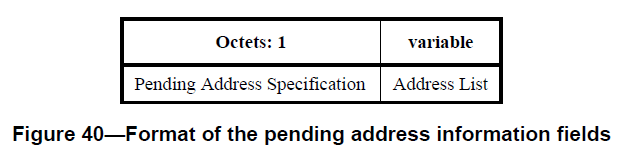 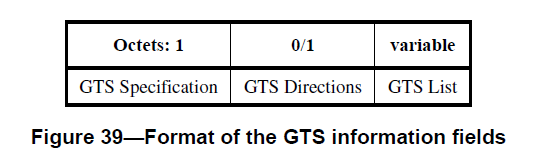 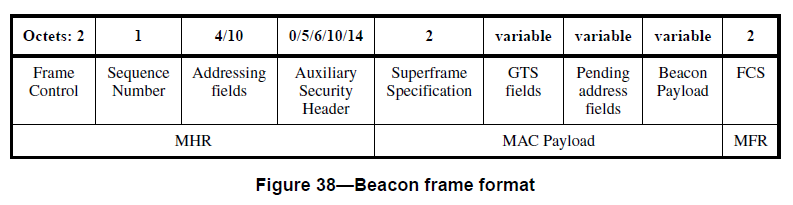 Slide 13
Shoichi Kitazawa,ATR
November 2014
Discussion point and next steps
Clarify specific items to be in scope of the spectrum resource measurement
PHY related metrics
MAC functions
Study related sequence flow with messages for the spectrum resource measurement
Slide 14
Shoichi Kitazawa,ATR